Faculty of sociology and administration
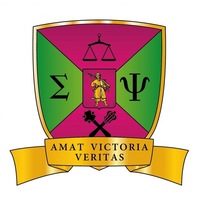 Теорії розвитку професійної свідомості
Ganna Boyko			               		 E-mail: hannaboyko@ukr.net
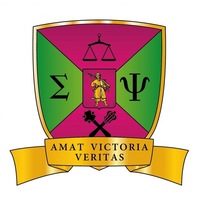 Загальні закономірності професійного 
розвитку особистості 

Життєвий шлях є багатомірним і припускає безліч тенденцій і ліній розвитку в межах однієї біографії. Ці лінії одночасно й автономні й взаємозалежні. (Б.Ананьєв, К.Абульханова-Славська, Н.Логінова і ін.)


 Професійний розвиток є однією з таких ліній, одним із напрямків життєвого шляху, а професійна сфера — одна зі значущих сфер самореалізації особистості (А., Маслоу, Ж.Вірна, Л. Коростильова)
Ganna Boyko			               		 E-mail: hannaboyko@ukr.net
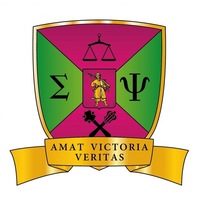 Загальні закономірності професійного 
розвитку особистості 
Детермінантою професійної самореалізації людини є її уявлення про себе (праці Д. Сьюпера і Л.С. Коростильової про “конгруентність Я-концепції й професії” і “самореалізації особистості”)

Людина обирає професію, спираючись на свої уявлення про себе й професійну діяльність. У процесі професійного розвитку людина намагається здійснити відповідність між професією й уявленням про себе. Вона самореалізується, а важливим мотиватором її самореалізації, який спрямовує цей процес, є уявлення про себе.
Ganna Boyko			               		 E-mail: hannaboyko@ukr.net
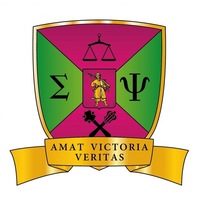 Загальні закономірності професійного 
розвитку особистості 
Аналіз психологічних чинників мотивації професійної діяльності, проведений О.В. Житник, показав, що серед чинників мотивації
для успішних фахівців, які прагнуть до здійснення ефективного професійного розвитку, 

Професійна праця є способом реалізації себе, тобто головна
традиційні аспекти обов’язковості та заробітку, відсуваються на другий план
Ganna Boyko			               		 E-mail: hannaboyko@ukr.net
Faculty of sociology and administration
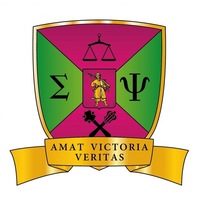 Нормативні кризи професійного розвитоку особистості
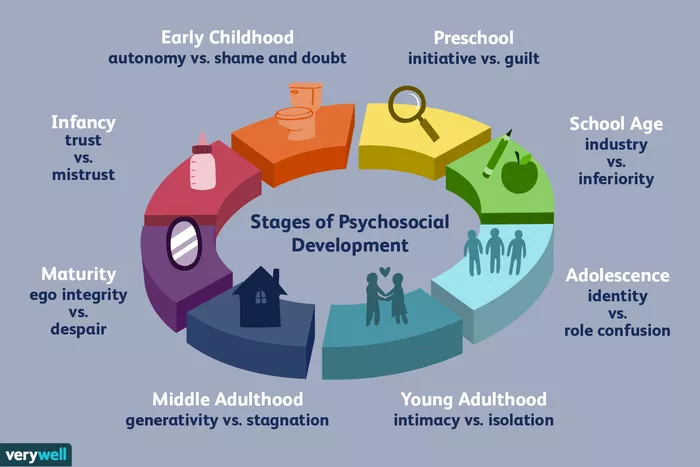 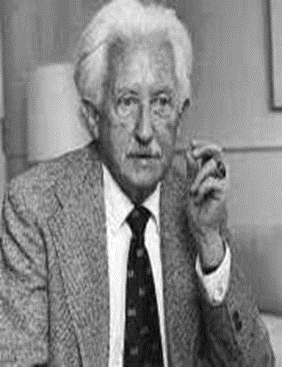 Ganna Boyko			               		 E-mail: hannaboyko@ukr.net
Faculty of sociology and administration
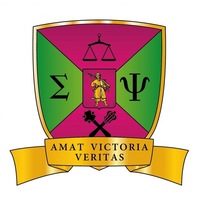 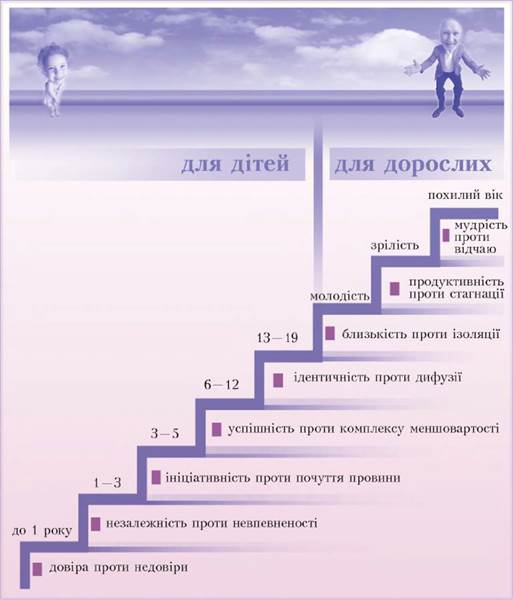 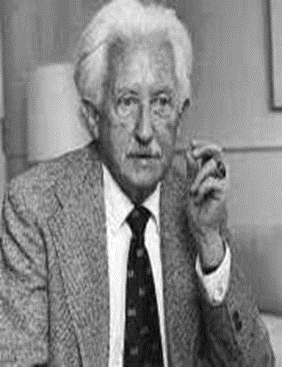 Ganna Boyko			               		 E-mail: hannaboyko@ukr.net
Faculty of sociology and administration
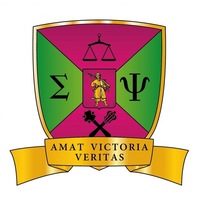 Теорія професійного розвитку особистості 
Даніеля Левінсона 
( в період ранньої дорослості)
Вважав що професійний розвиток здійснюється за стадіями, в період ранніьої дорослості особистість має вирішити наступні завдання:
Пов'язати Мрію та реальність
Вписати кар'єру в життєву перспективу
Знайти наставника
Побудувати особисте життя, в якому партнер(ка) будуть підтримувати і надихати
Д.Левінсон вважав що для чоловіків і жінок ці завдання мають свою специфіку
Теорії Д. Сьюпера, Р.Хейвігхерста та ін.
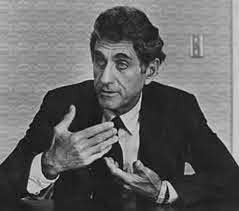 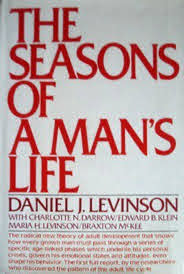 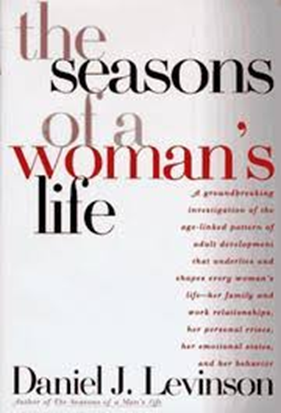 Ganna Boyko			               		 E-mail: hannaboyko@ukr.net
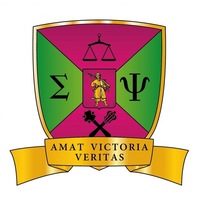 Кризи життєвих подій та професійна свідомість
В класифікації подій виділені типи подій у житті людини: 1) події середовища — істотні обмежені в часі зміни в обставинах розвитку, що відбулися не з волі й не з ініціативи суб'єкта життя; 
2) події поведінки — вчинки, в яких виявляється активність особистості, ті зміни, автором яких є сама людина; 
3) події враження — під впливом яких відбувається стрибкоподібна зміна у сфері цінностей, що веде потім до реальних вчинків. 
Важливо!!! навіть події середовища не є однозначними за своїми наслідками для людини. Значення об'єктивної події розкривається у зв'язку з позицією, яку відносно цієї події посідає людина (Б.Г. Ананьєв, Н.А. Логінова)
Ganna Boyko			               		 E-mail: hannaboyko@ukr.net
Faculty of sociology and administration
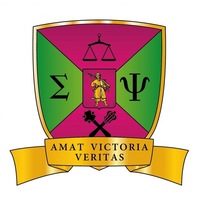 Підведення підсумків


Поділіться Вашими враженнями про участь у занятті:

Обговоріть, що було цікавим та корисним для Вас?

Розкажіть, що могло би бути кращим? Що б Ви ще хотіли б дізнатися?
Ganna Boyko			               		 E-mail: hannaboyko@ukr.net